Les chiffres
Par Sam et Rae
Zero
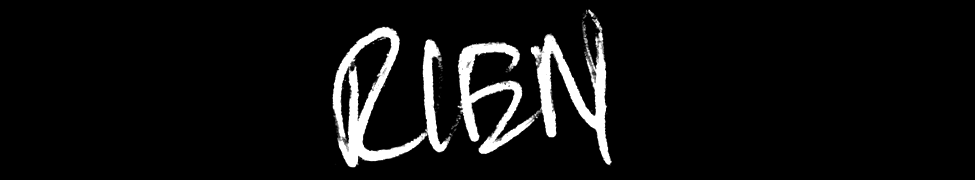 Créer dans inde

Symbole de la commencement

Le Potentiel
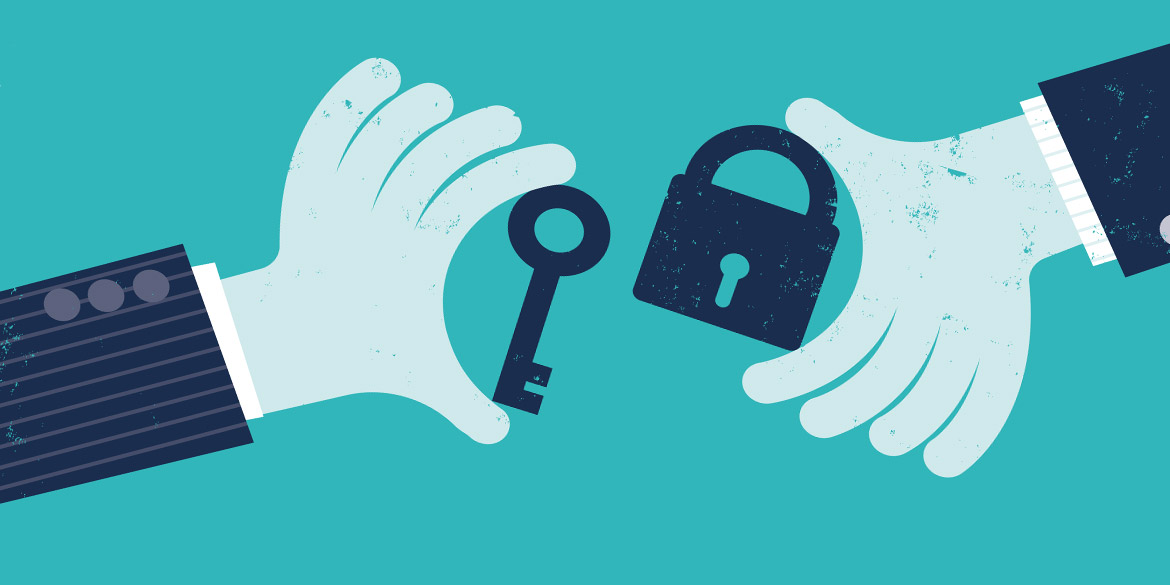 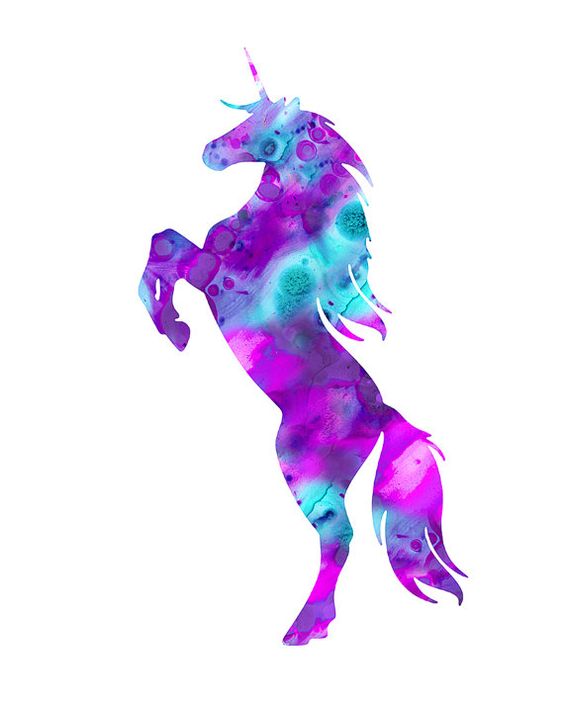 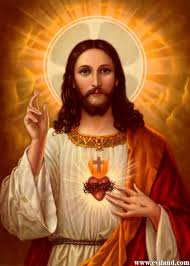 une
Le création, le commencement

Le Dieu, le créateur

 La seule corne d’une licorne: la puissance et la pureté

 Le seul œil d’un cyclope: puissance et intelligence
deux
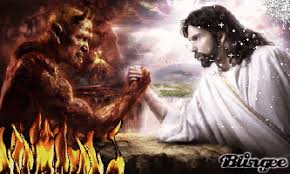 Le diversité et la potentiel pour le mal

Symbole de ordre et la balance

Nombre de l'Amour

Nombre de humain
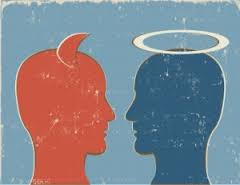 trois
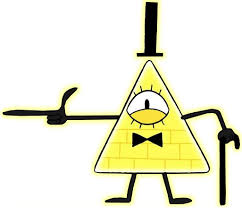 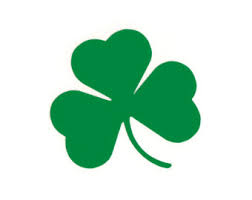 Le premier nombre, nombre de harmonié


Nombre sacré


Nombre de trinité
quatre
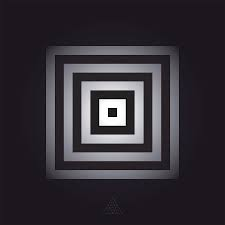 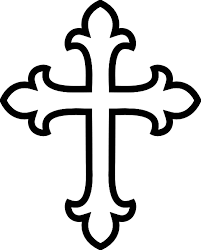 Nombre de l'organisation

Nombre de bonne chance

Pour les japonais : Mal Chance

Le dieu Jupiter
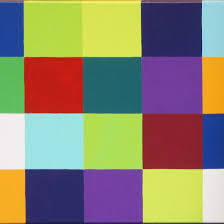 cinq
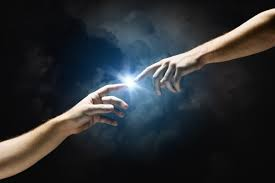 Dieu Maize

Les 5 sens

Totalité, Réveil du conscience

Nombre de Mariage
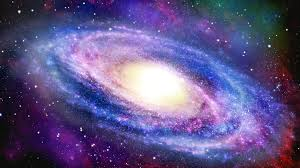 Six
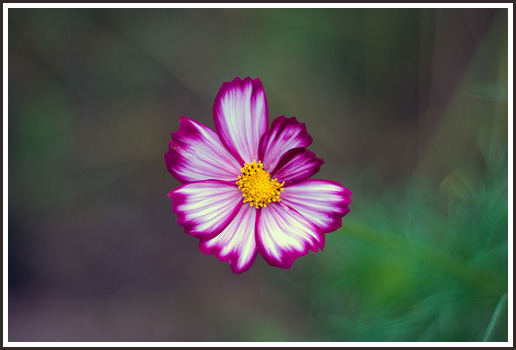 L'imperfection, le pèche, le mal

L'ordre, le servitude

Totalité

Nombre du chance
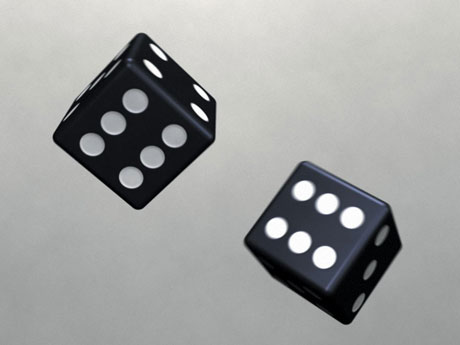 666
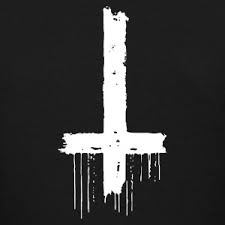 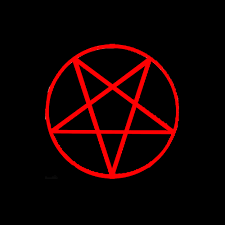 Antichrist


Malheur


Magique noir
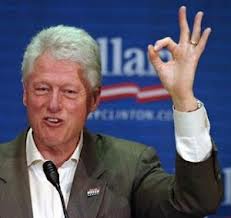 sept
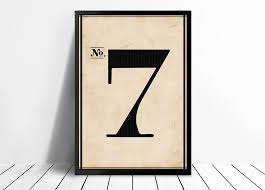 Une vie eternal

Les 7 paroles de jésus prononcées sur la croix

En Afrique et pour les babaras du Sénégal 7, est un symbole de la perfection et de l'unité
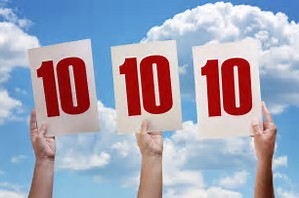 huit
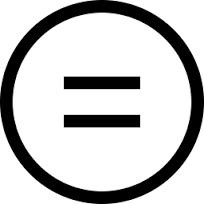 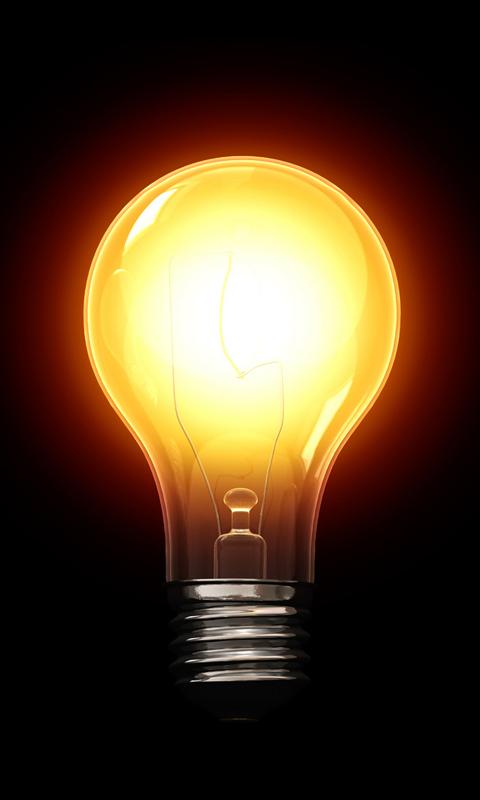 Roue de la loi

Cest le nombre du repos après 7e jour de la création.

Illumination

Symbole du christ cosmique

Egalité
neuf
9 est le chiffre de la patience, de la méditation associe a l'éternité

Force de 9= 3x3

Une des nombres des sphères célestes
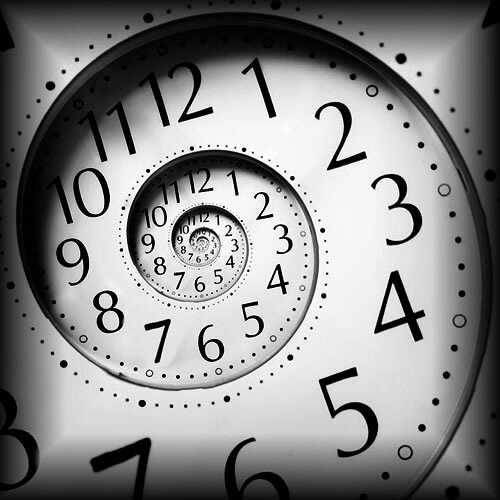 dix
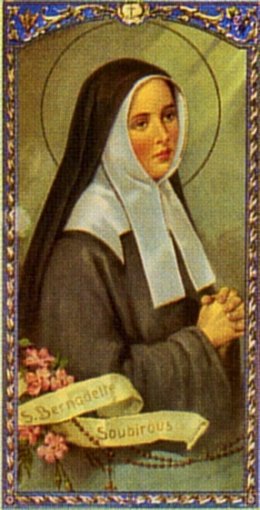 Fondation de compter


Les hindous lui confèrent un pouvoir magique


Saint


Représente la révélation la loi divine
onze
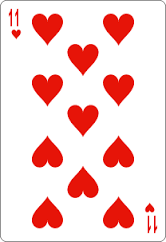 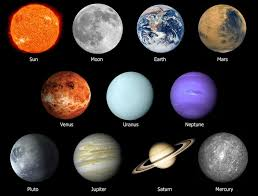 Compter de les planets 

Nombre de la connaissance de dieu

Mis en relation avec les mystères de la fécondité
douze
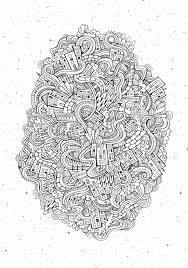 Nombre attribue au gouvernement du monde ou de cosmos


Le pouvoir créateur


11 symbolise l'univers dans sa complexe
triez
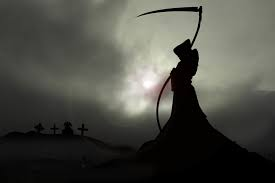 Une évolution fatale vers la morte


Nettoie et purifie


La malchance ou malheur
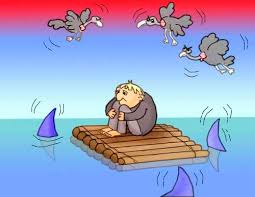 40
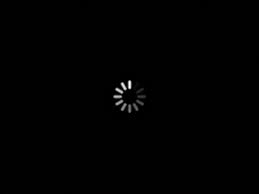 La vison et la maturité


La mort pour les hébraïques 


La mort a soi-même et la renaissance spirituelle 


Préparation et du châtiment


l'attente